国家重点研发计划
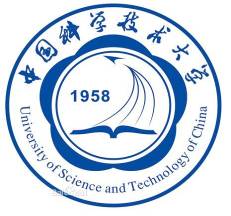 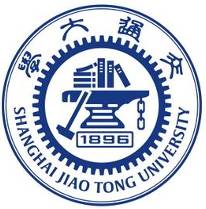 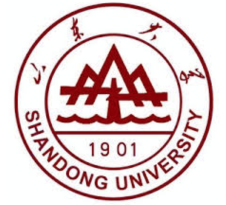 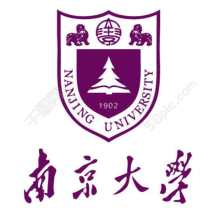 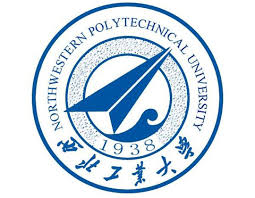 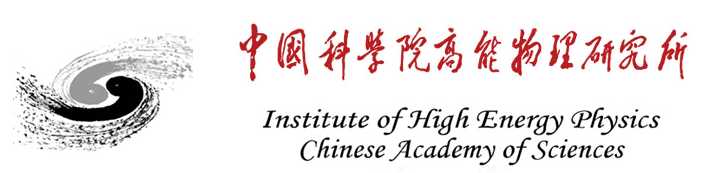 R&D and Verification of Key Technologies for a High Energy Circular Electron-Positron Collider
Zhijun Liang for CEPC MOST2 vertex detector team
1
Overview of task2： vertex detector R & D
Can break down into sub-tasks:
CMOS imaging sensor chip R & D 
Detector layout optimization, Ladder and vertex detector support structure R & D 
Detector assembly  
Data acquisition system R & D
Detector module (ladder) 
Prototyping
CMOS imaging 
sensor prototyping
Beam test to 
verify its spatial resolution
Full size vertex detector Prototype
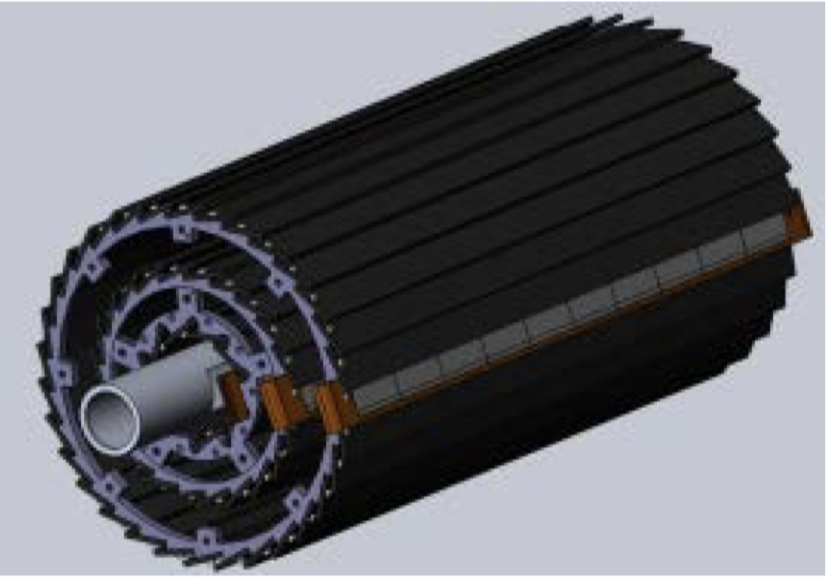 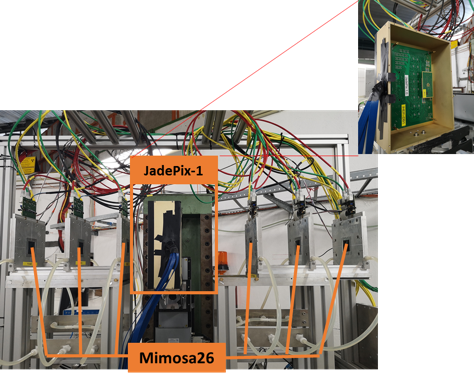 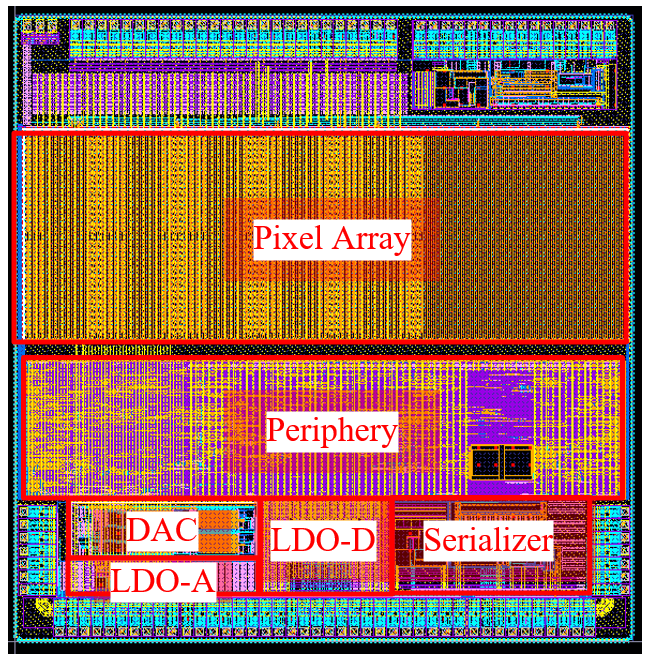 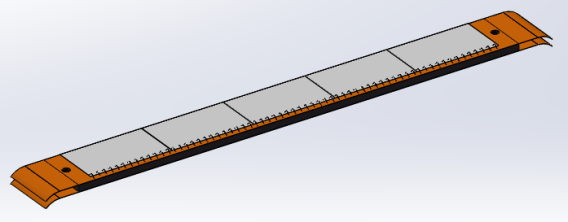 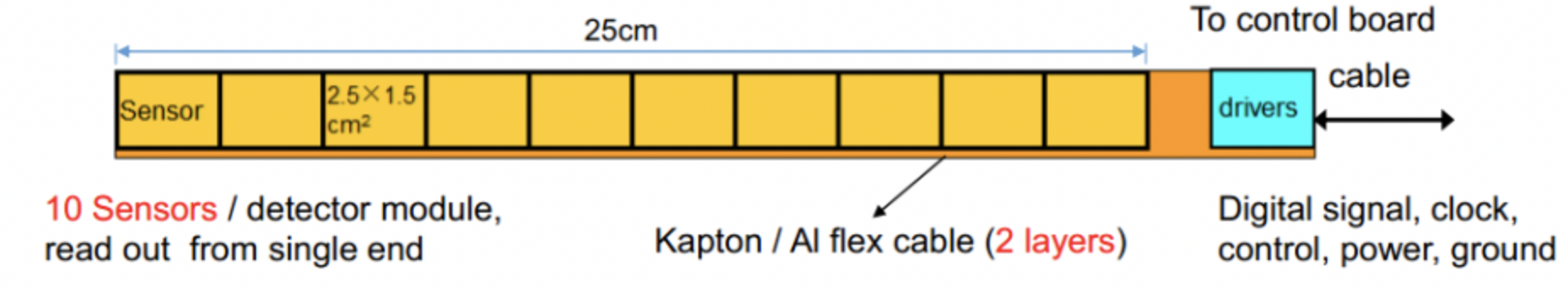 2
[Speaker Notes: Full size vertex detector]
News about Taichupix3 production
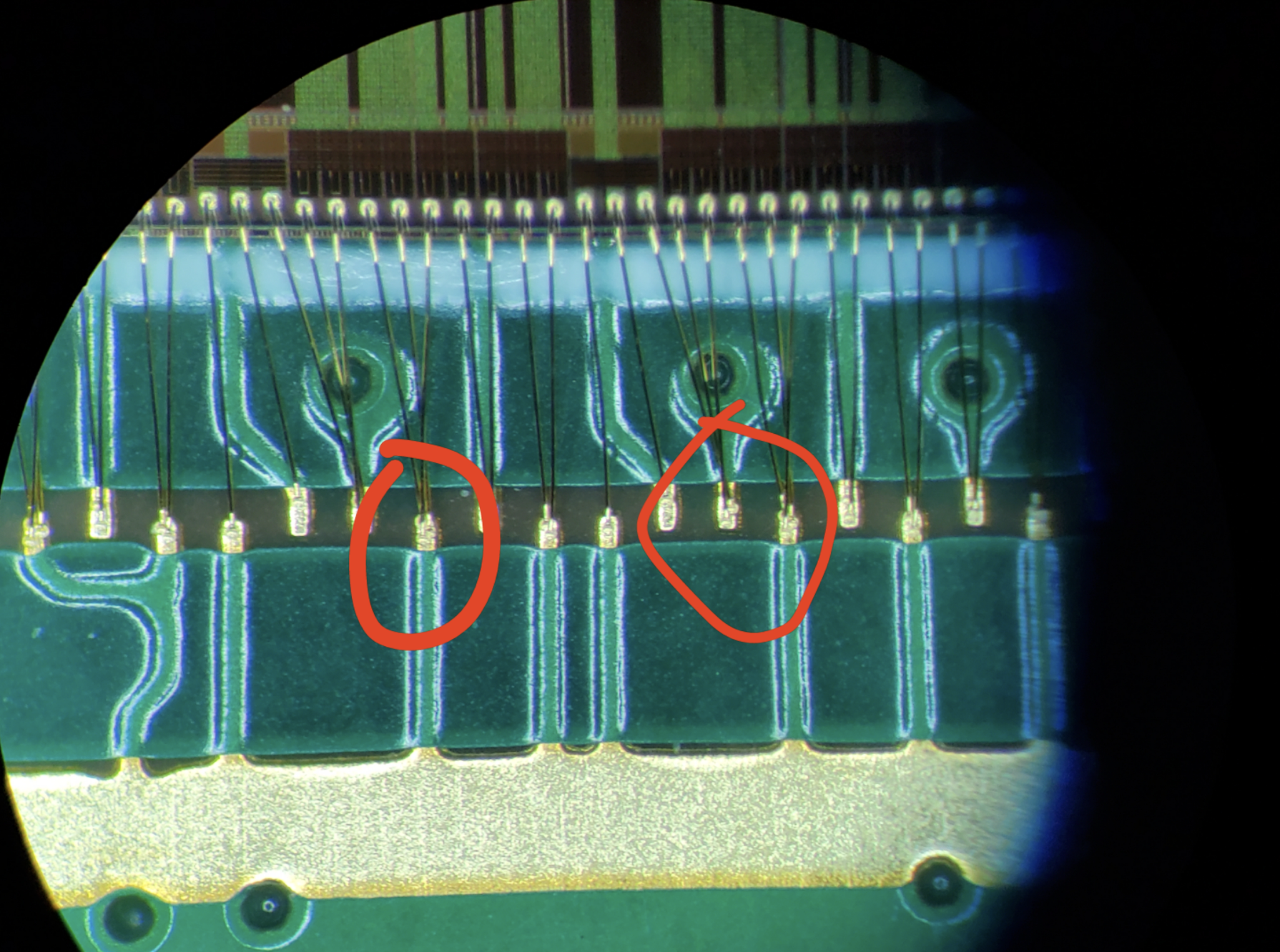 6 Taichu3 wafers are ready.
wafer arrival at IHEP in 5th July   
3 wafers (standard process) + 3 wafers (modified process)
After irradiation, modified process will give better resolution 
Will modified process sensors into the detector assembly   
Send 1 wafers for thinning (150um) and dicing 
Test single chip performance 
Send 5 chips with PCB boards to company for wired bonding
5 board bonded. 
Wire bonding one PCB board at IHEP 
Try to wire bonding one chip on flex at IHEP next week 
Send 3 wafers to NCAP for wafer testing , thinning and dicing
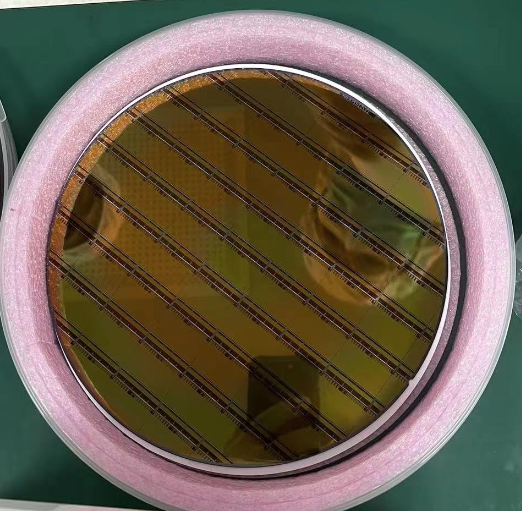 3
News about Taichupix3 testing
Single chip test news
Charge injection done
S curve scan in next step
Need to mask off noise pixel
Laser tests and source tests should follow
Irradiation tests 
BSRF beam time in Oct 2022
X ray machine ?
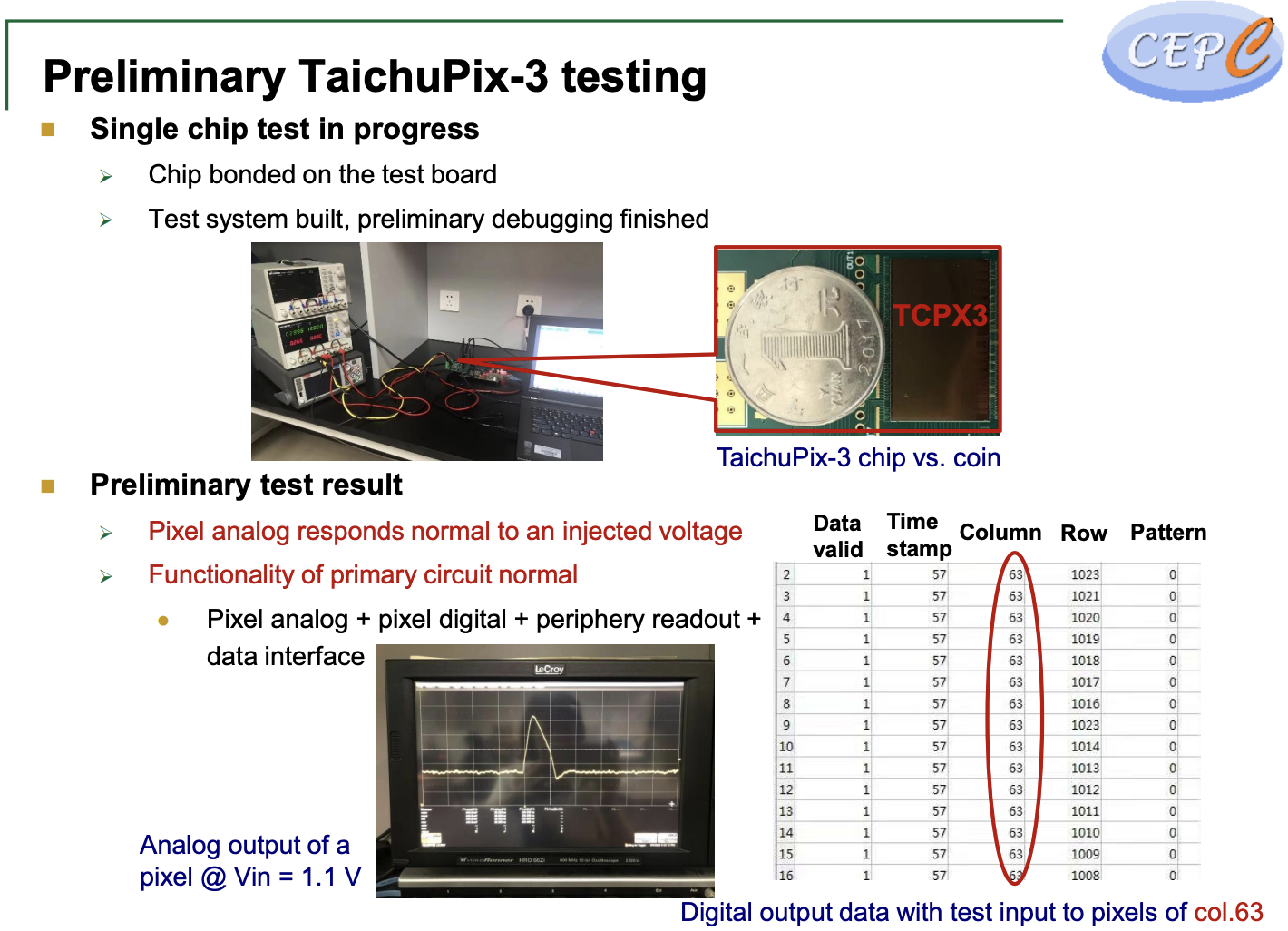 4
Taichupix3 wafer-level testing
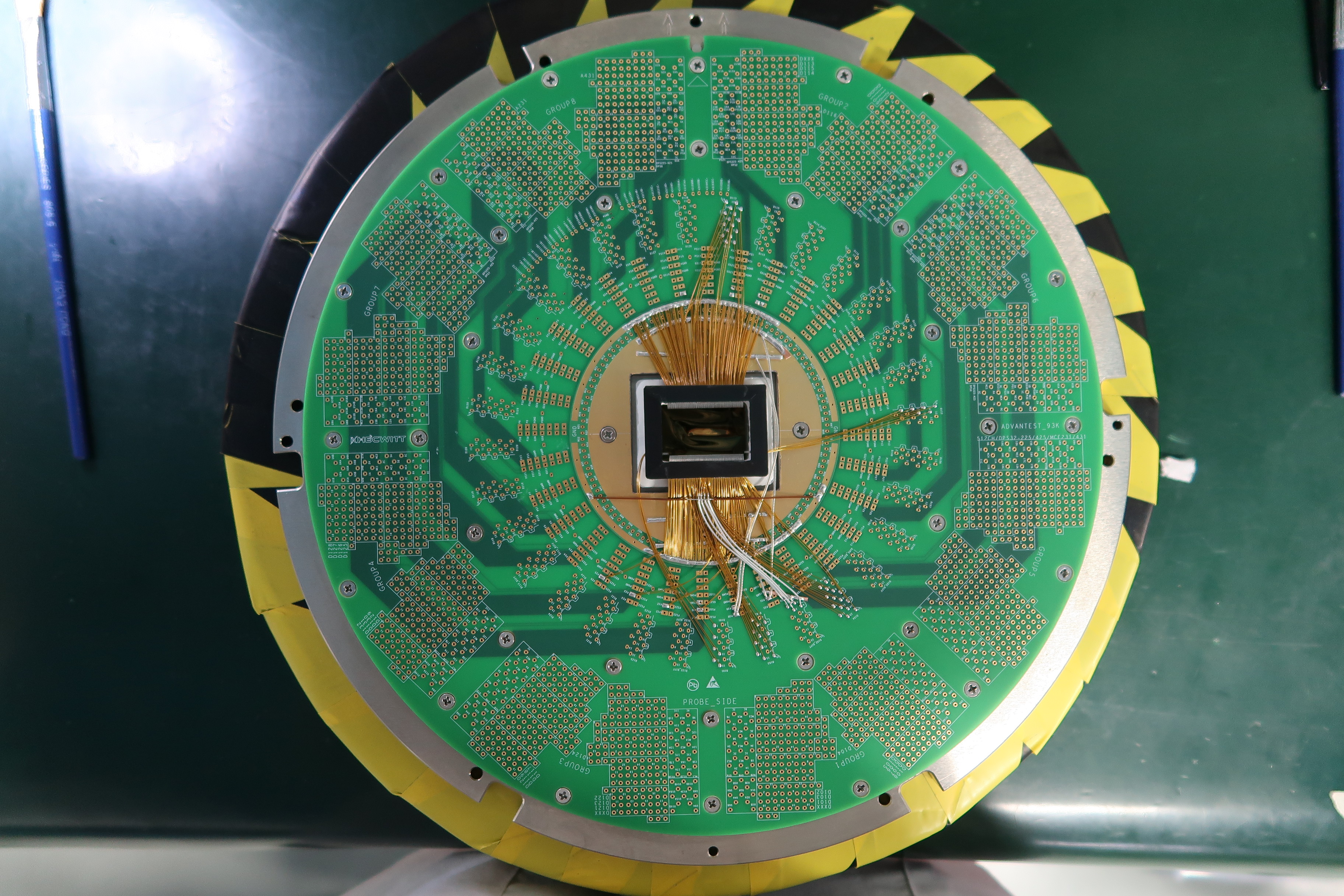 Wafer level test 
Probe card
Single chip test board testing on-going  
Wafer level testing in NCAP (on-going )
Remote connection from IHEP to  NCAP 
Remote commissioning of testing program
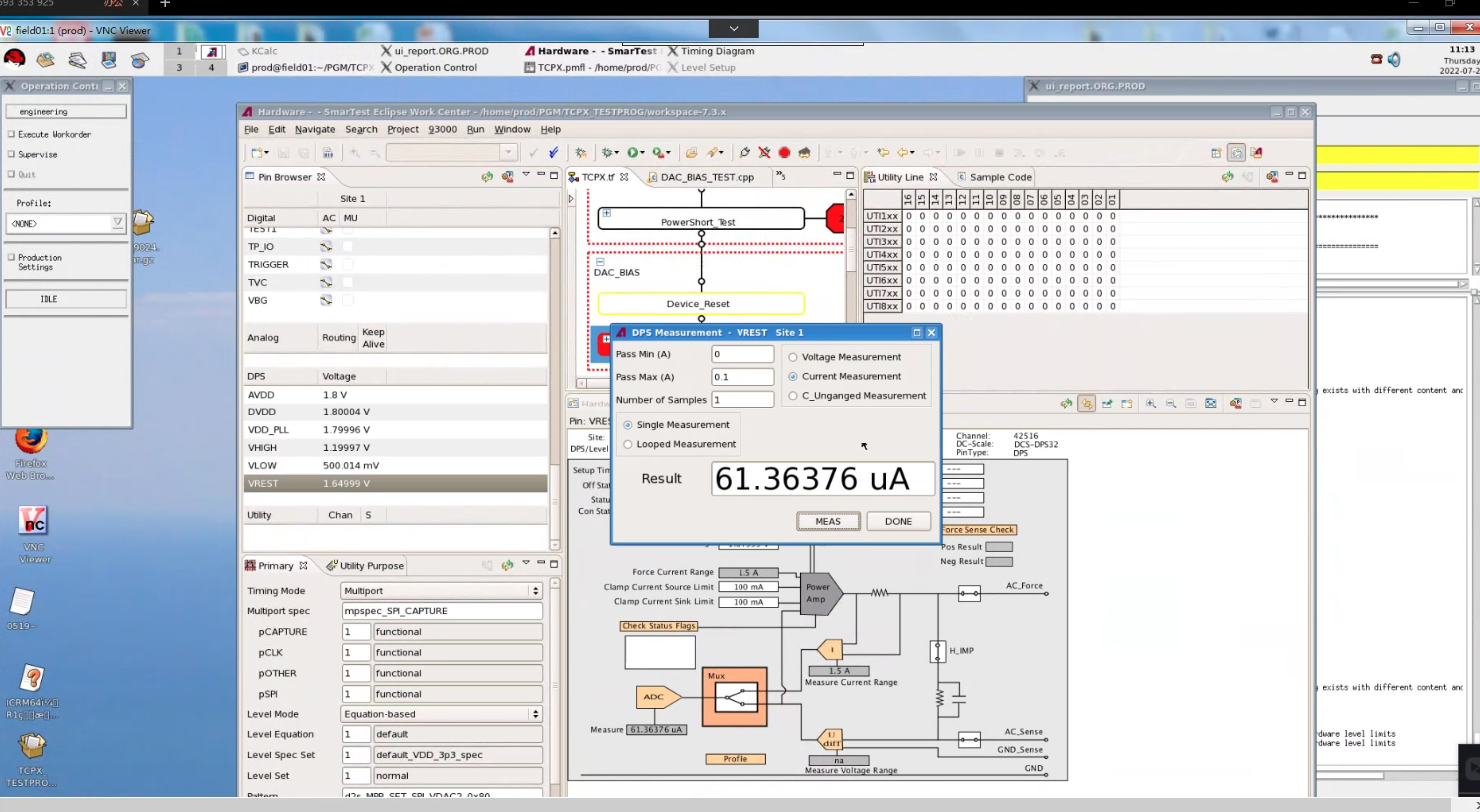 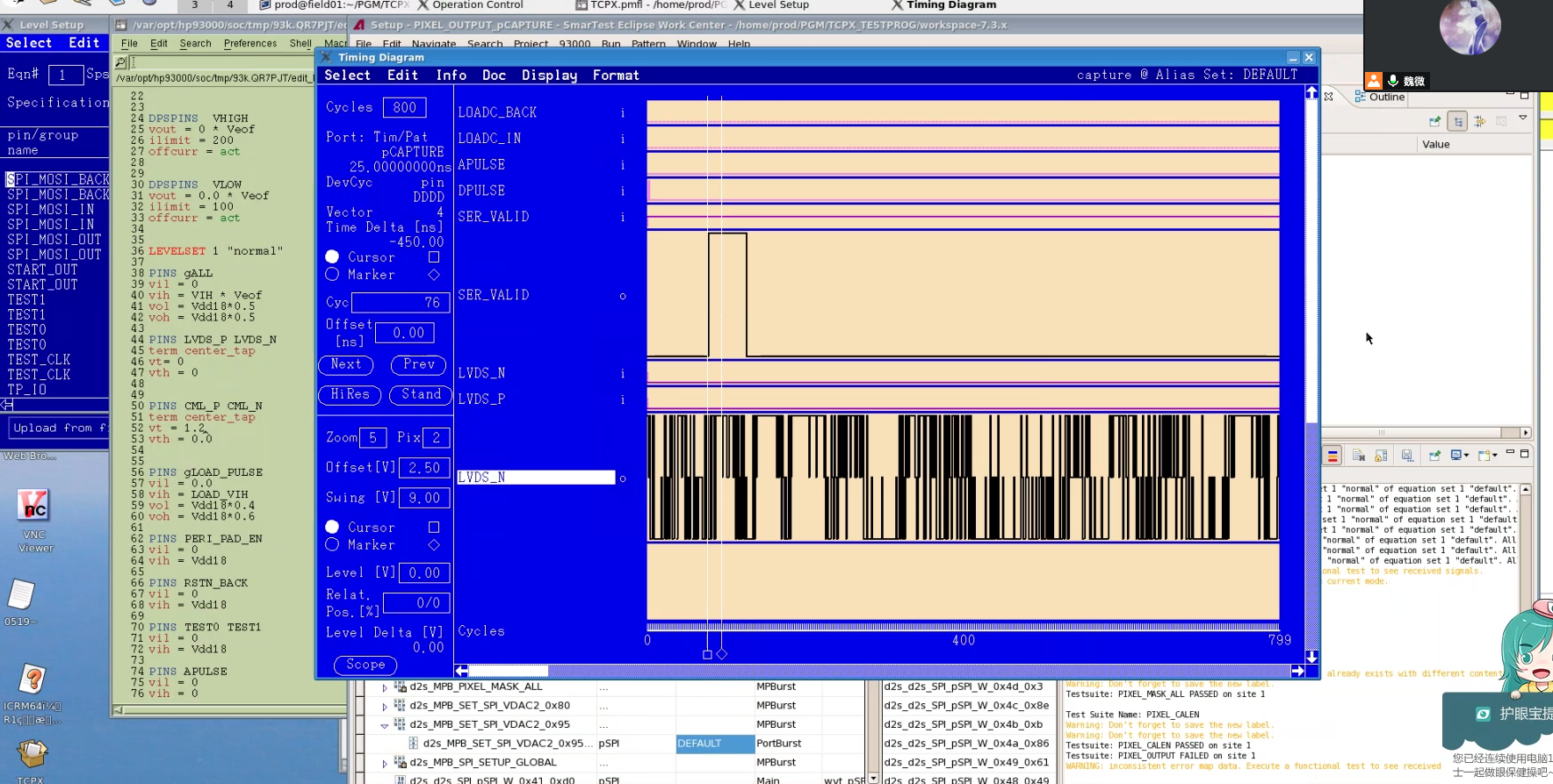 5
Flex and interface board
Interface board was planned to have soft+hard PCB design
Interface board is to connected the flex and FPGA board 
Due to low yield, switched to hard PCB design, no flexible components 
Expect no much impact to support structure
 Need design dedicated support for FPGA board
Interface board+FPGA +flex
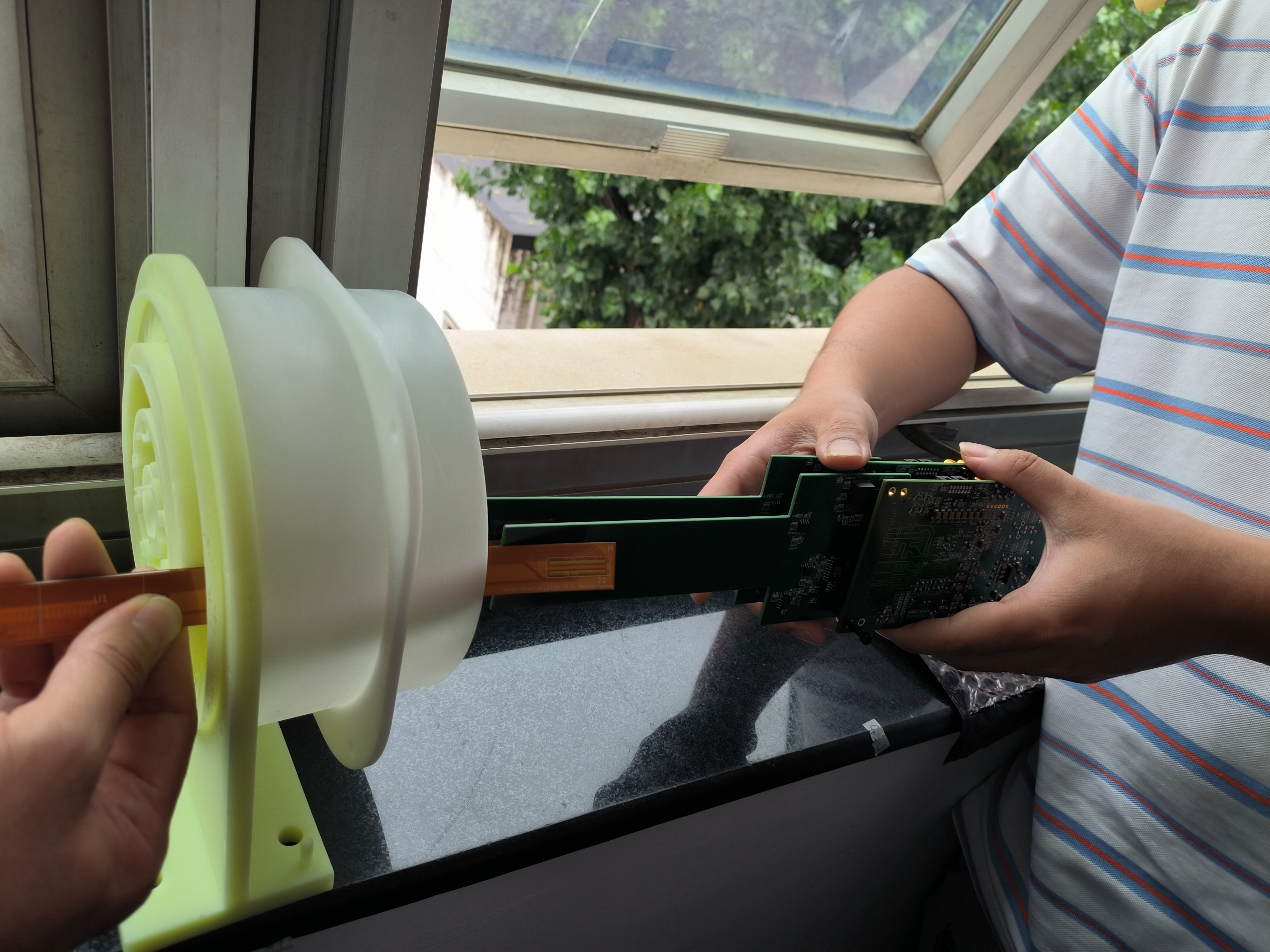 Interface board
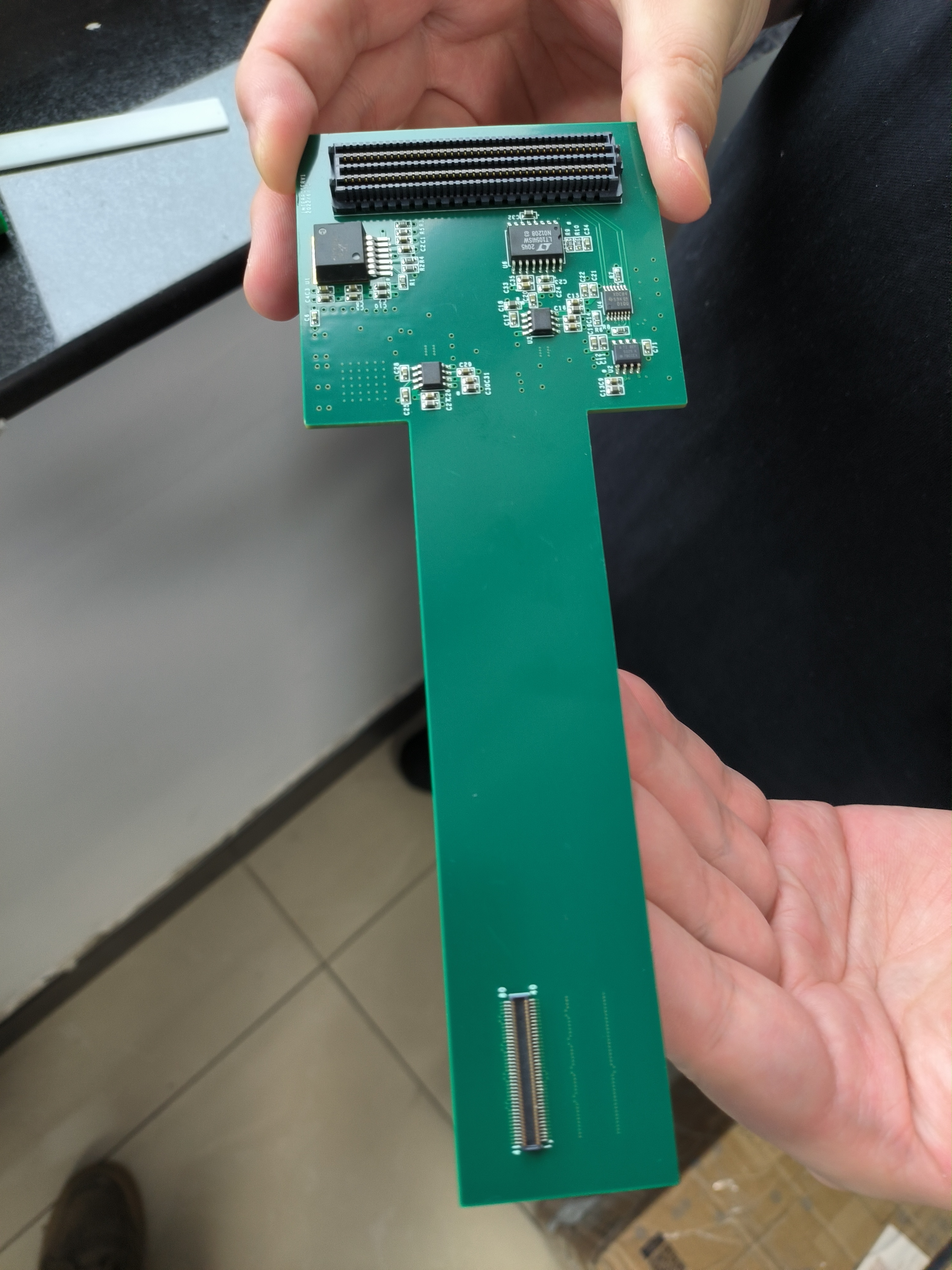 6
Flex and interface board
Plan to submit 2nd version of the flex in 1 weeks ?, will get it in Early September
Enlarge opening of the pad on flex (100um * 400u ?m)
Add bus for ground for wire bonding 
Modified the position of the hole 
Change the position of the connector (on the other side of the sensor) 
Expect feedback from ASIC testing by the end of the week
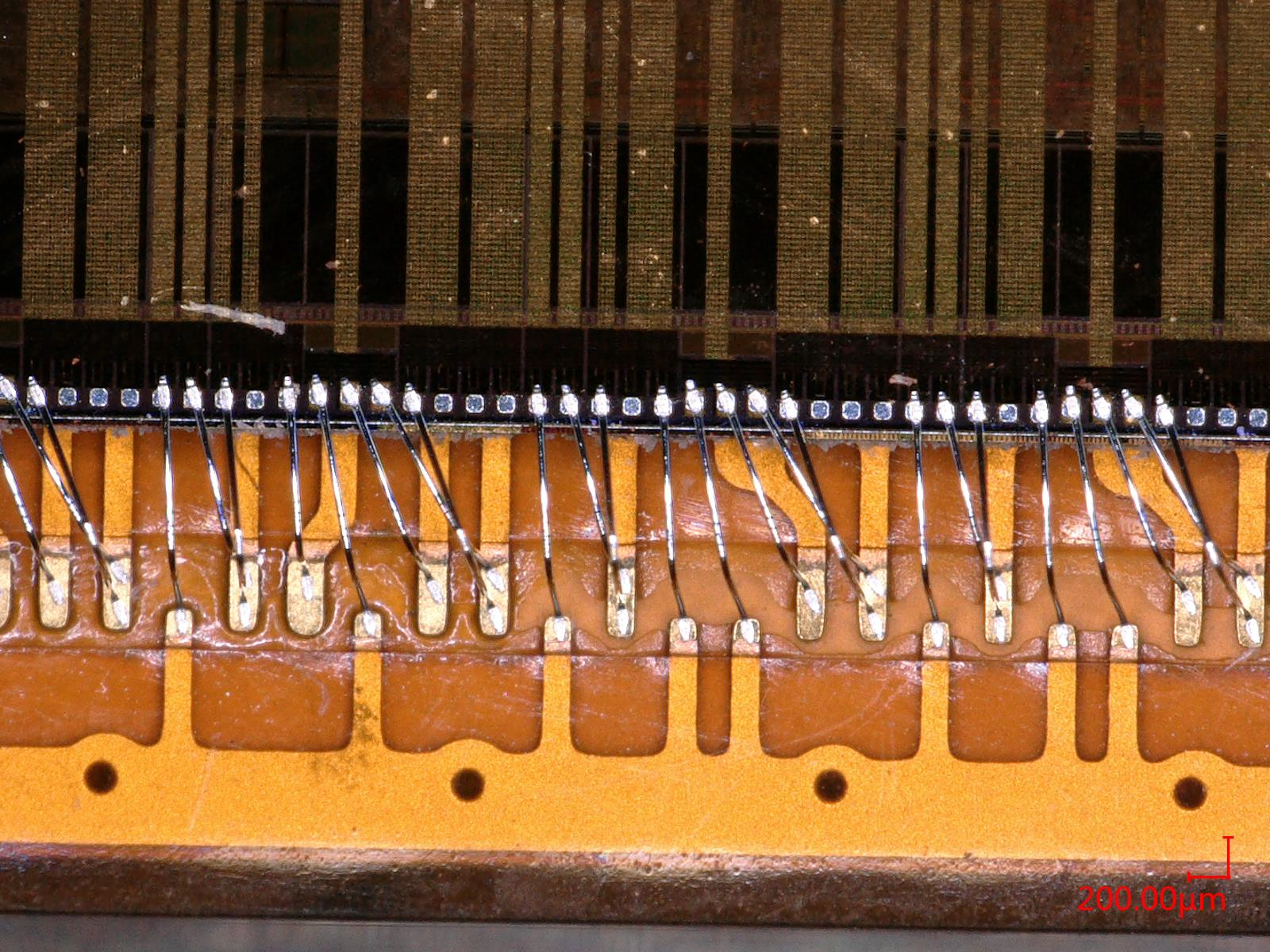 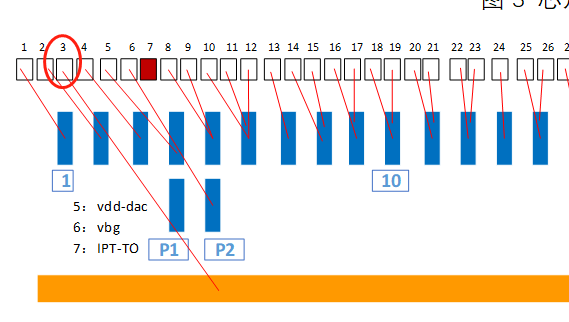 7
Detector module(ladder) assembly
Setting up wire bonding station 
For full-size detector module( ladder)
Progress in assembly in ladder
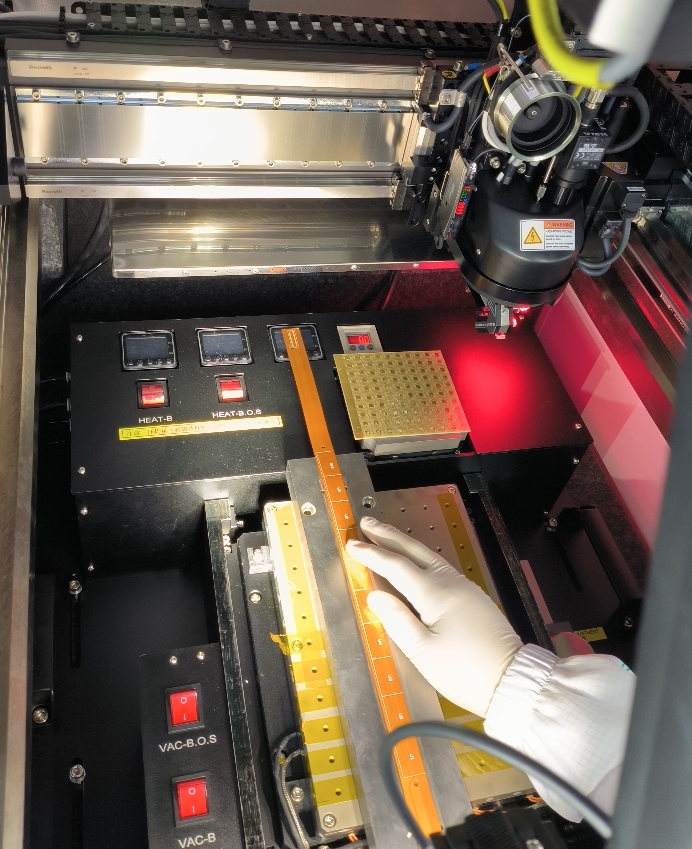 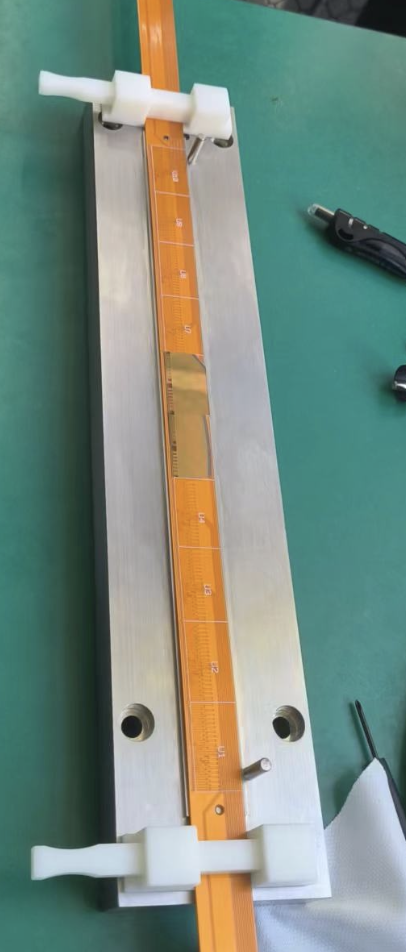 Dummy sensor (glass) on flexible PCB
8
Support structure of the ladder
Ladder support production
Production of ladder support with carbon fiber is in good progress
Half of the ladder support has been produced.
The yield of first batch of production is a bit low (~30%)
New batch of production has high yield
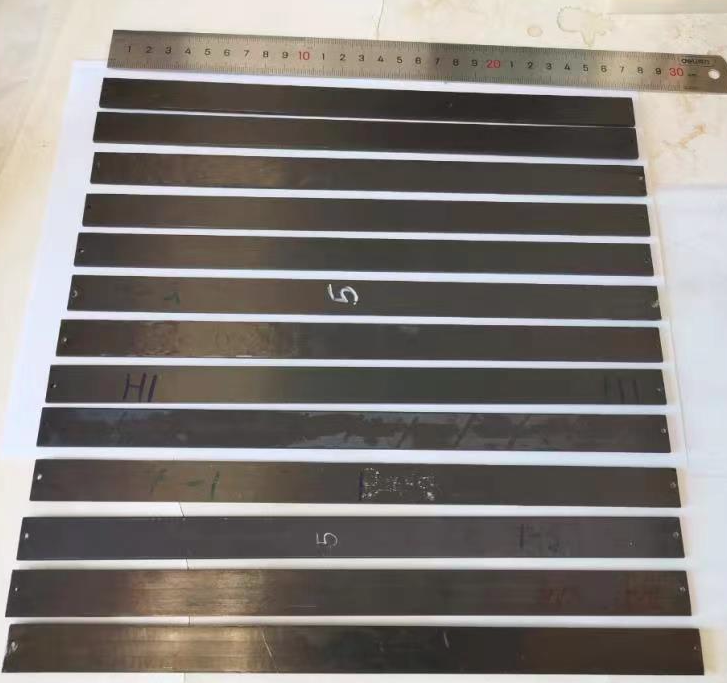 Ladder support
 structure 3D model
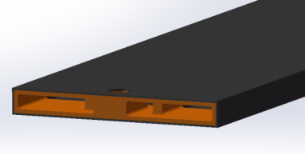 9
Vertex detector prototype assembly procedure
Ladder installation procedure designed
Mockup with 3D printing production done
Production with aluminum machining started
Expected finished at middle of September
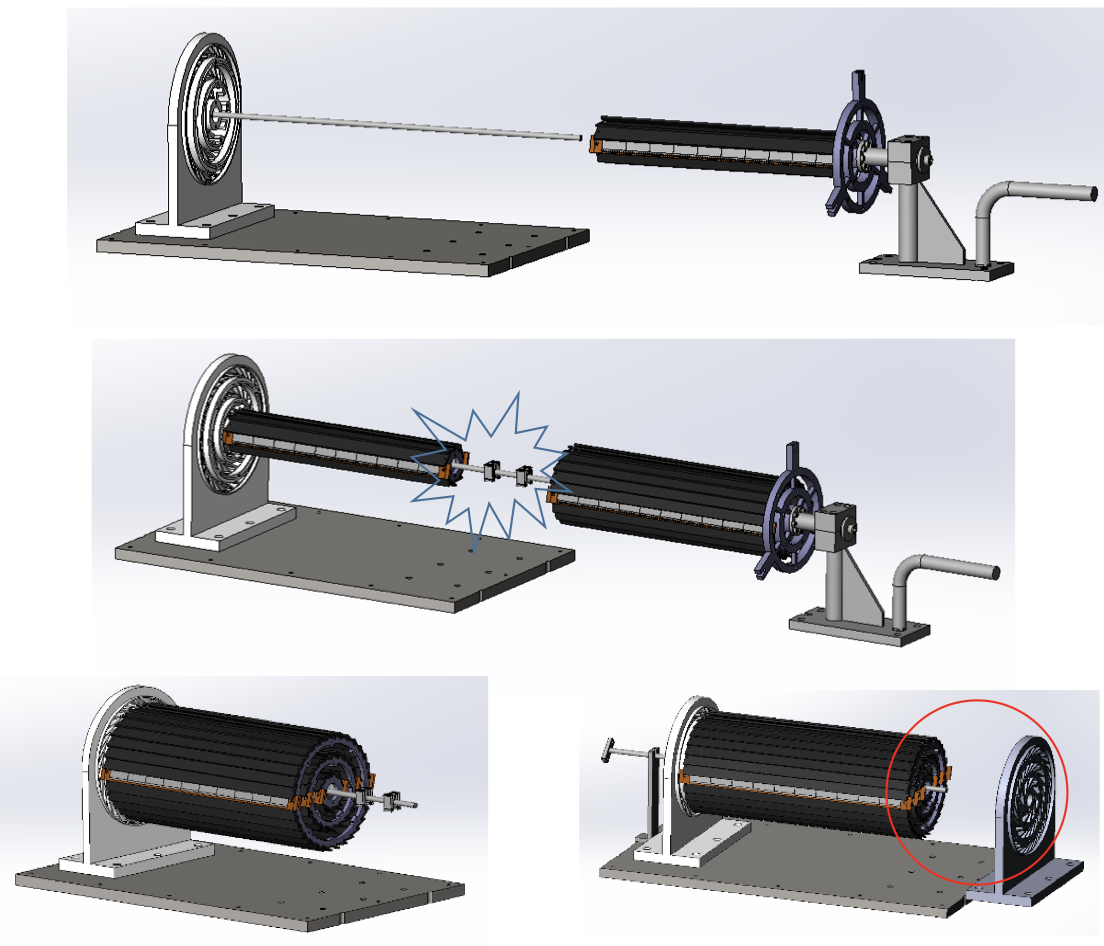 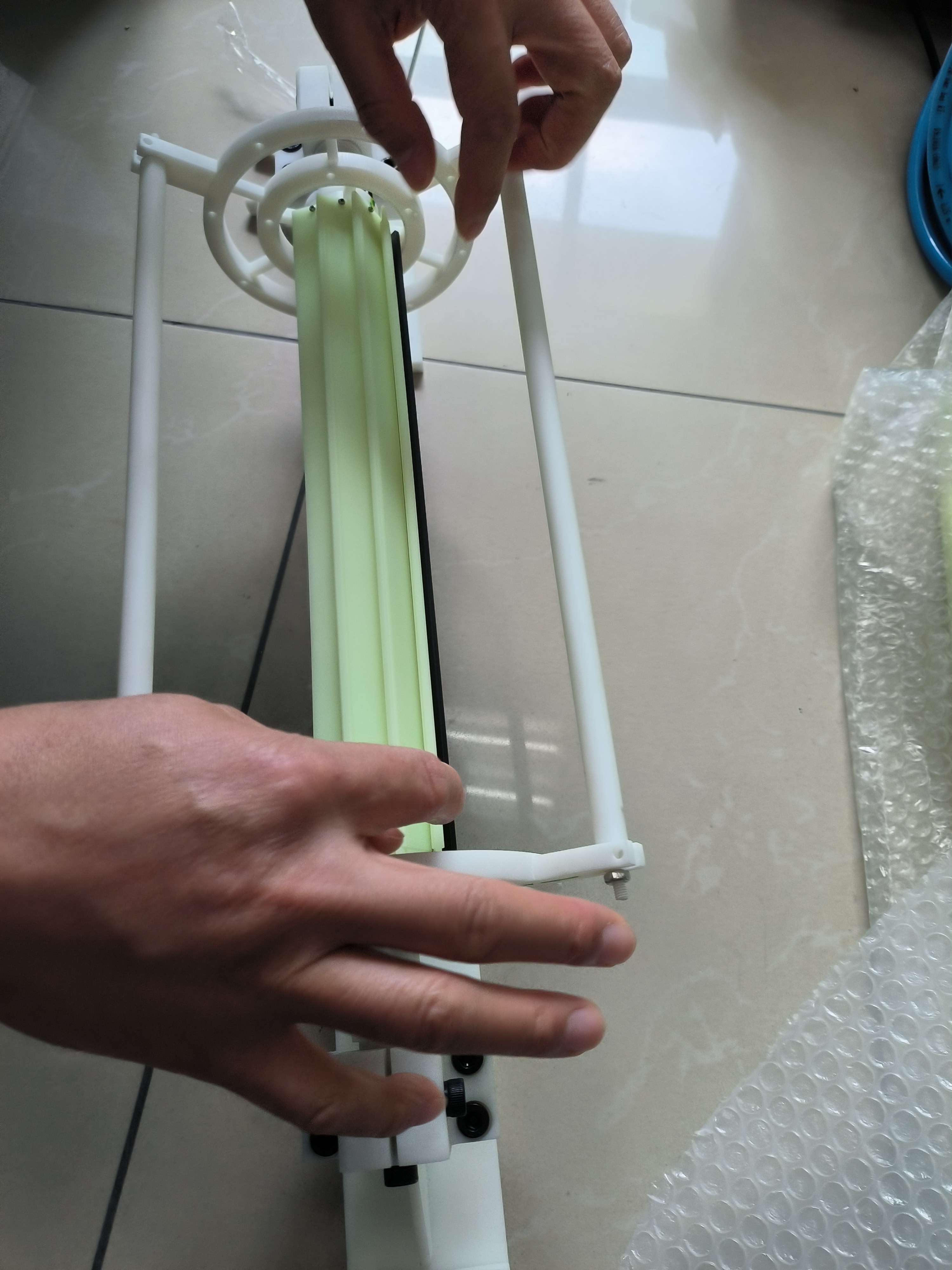 10
DAQ Architecture development
DAQ Architecture and data structure are defined
Discussion of DAQ data structure last week
data structure
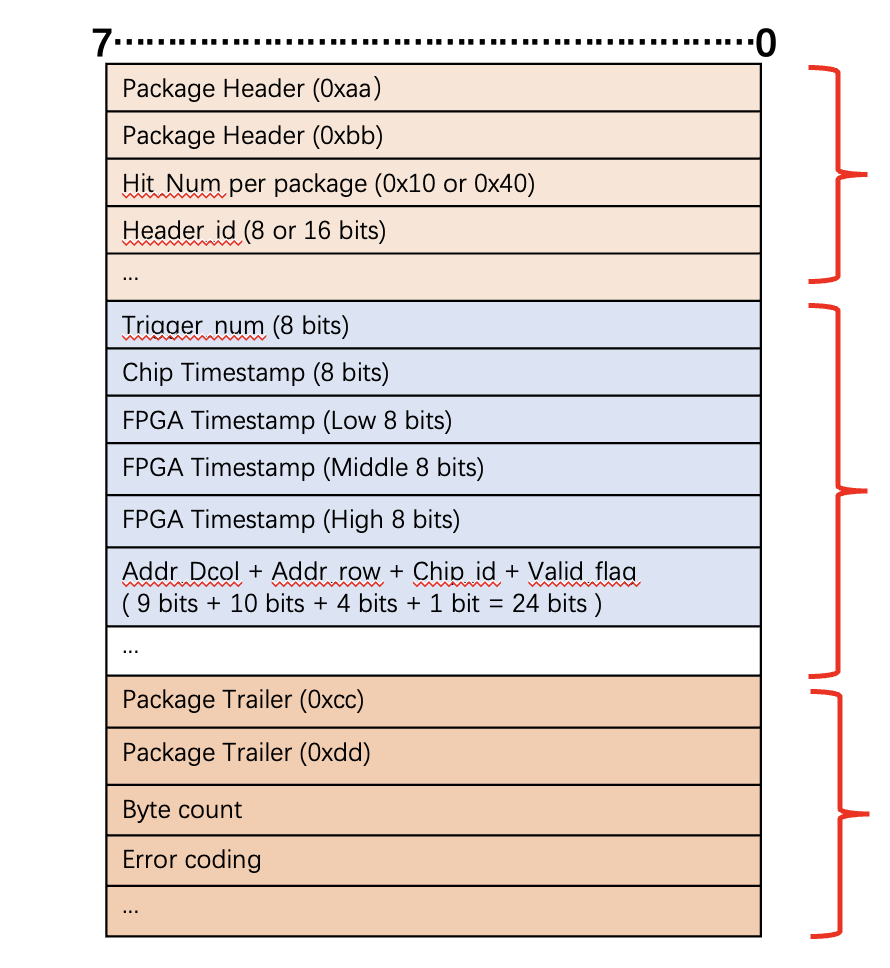 DAQ Architecture
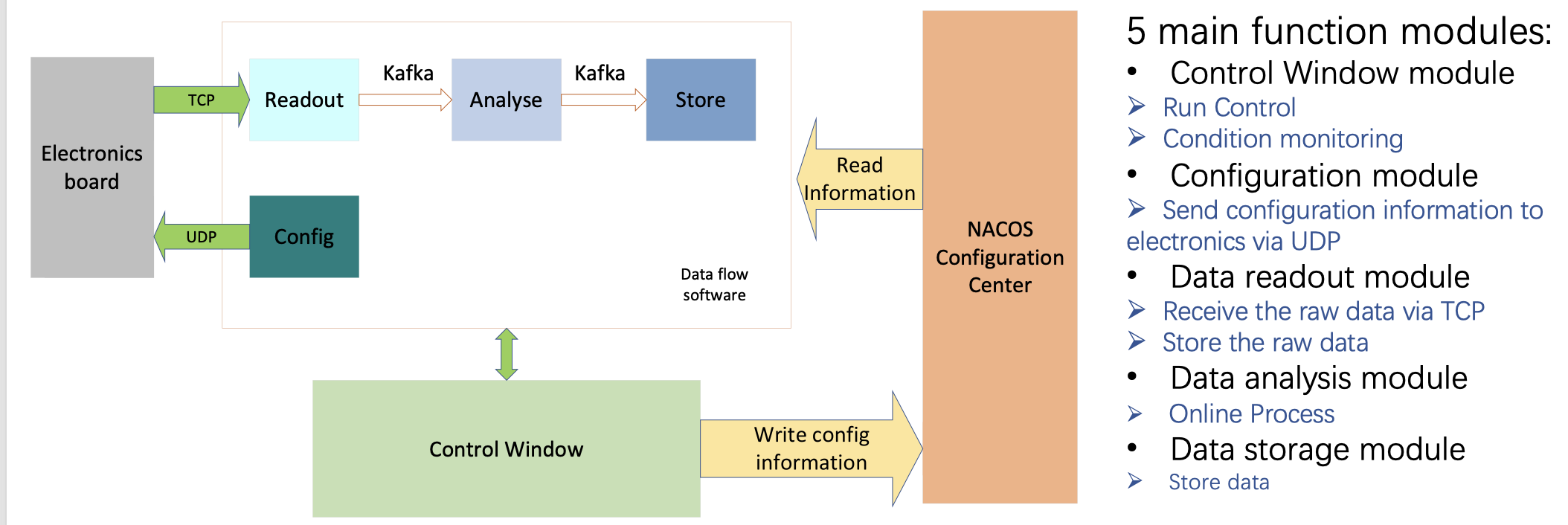 11
Plan for test beam
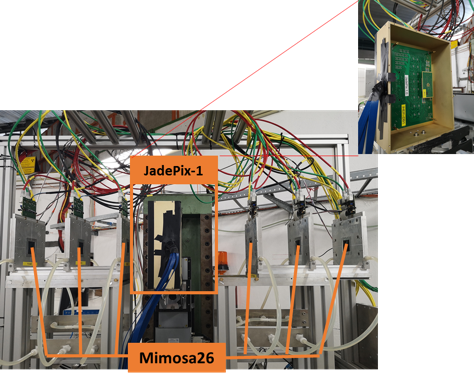 Expect to perform beam test in DESY(3 - 7GeV electron beams)
IHEP test beam facility as backup plan (a few hundreds MeV electrons )
Enclosure for detector with air cooling is developed for beam test
Beam is shooting at one sectors of vertex detectors 
List of people 
Request for Invitation letter 
List of equipment
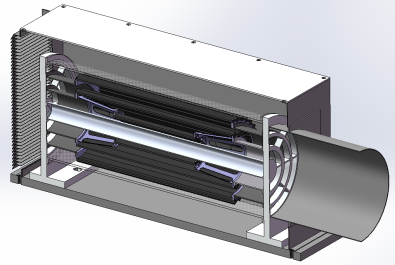 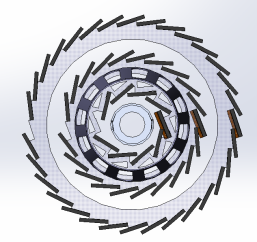 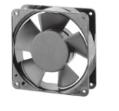 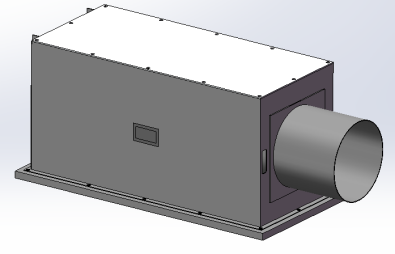 DESY test beam
outlet
inlet
Beam
Beam
Beam
12
Plan for test beam
Person power, expertise 
Ming Qi (NJU, overall)
Joao (IHEP, overall)
Zhijun Liang (IHEP, overall)
Tianya Wu(IHEP, ASIC)
Xiaomin Wei(NWPU, ASIC )
Jia Zhou (IHEP ,DAQ)
Ziyue Yan (IHEP ,firmware)
Xinhui Huang (IHEP, mechanism) 
Shuqi Li (IHEP, offline) 
Needs more DAQ software, firmware and offline expertise
13
Equipment for  Test beam
Instrumentations
1. vertex detector prototype 
2. FPGA boards (15 boards including JTAG adapter)
3. Test PC (2 personal computers. one for test one for backup)
3 PC for DAQ, electronics , offline ?
2T harddisk , 交换机switcher (24 channels, 8 channels …),
 temp monitoring slow control (PC needed)
Power adaptors …,  4-5 DC power supply ?
4. Several DC power supply (borrow it from DESY?)
5. Several network cables and other cables.
6. Borrow one oscilloscope for debug
14
Timeline
ASIC
ASICs arrive to IHEP (June)	
Dicing and Thinning (one wafer dicing before wafer-level tests)  (June) 
Single ASIC testing 
PCB under production ( Done)
Wire-bonding on test PCB … (Done)
Functional Tests … (on-going)
Laser, beta source test (September)
Irradiation test (Oct )

Wafer level testing 
Wafer level test of ASICs (on-going)
Dicing , (thinning ?)
15
Timeline
Ladders Mechanics:
Now: Carbon support samples available
Pre-production carbon support ladders available
September: Production of final carbon support ladders (if needed)
Ladders Assembly:
May: Flex cable available
May: Test of wire bonding and gluing on carbon support
Tooling design and production (June) 
Dummy sensor (Glass) assembly on flex  (JUNE)
Jig tool , Wire bonding tests on flex (done)
Assembly of ladders with chips (Sep )
16
DAQ and multi-ASIC testing
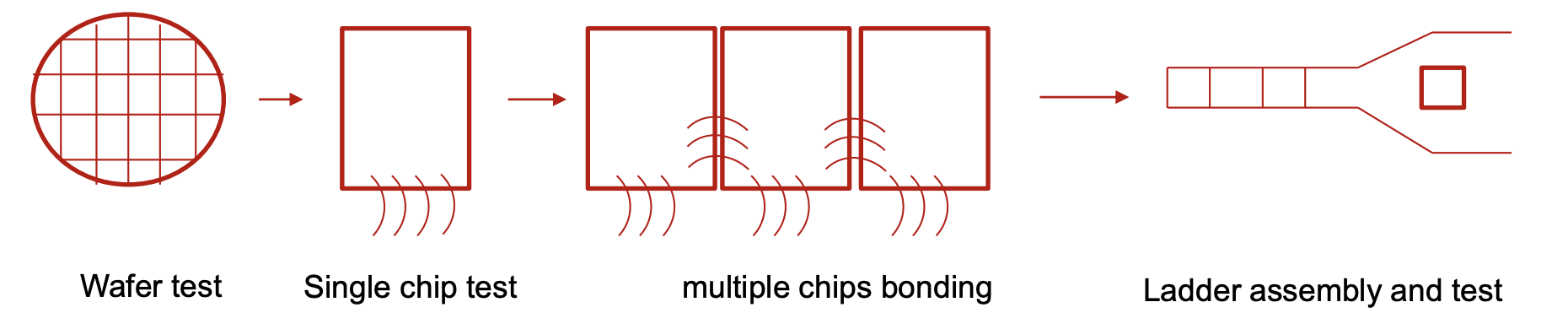 17
Schedule
August: Assembly first Barrel with ladder support only 
September: mounting readout ladders
October: finished mounting the ladders, and readout tests
Earlier November: Finish assembly of prototype
November: Cosmic ray testing or BEPC beam test
December 12-22: DESY test beam (test beam time slot reserved for two weeks)
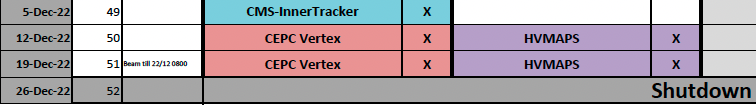 18
Pixel Analog design
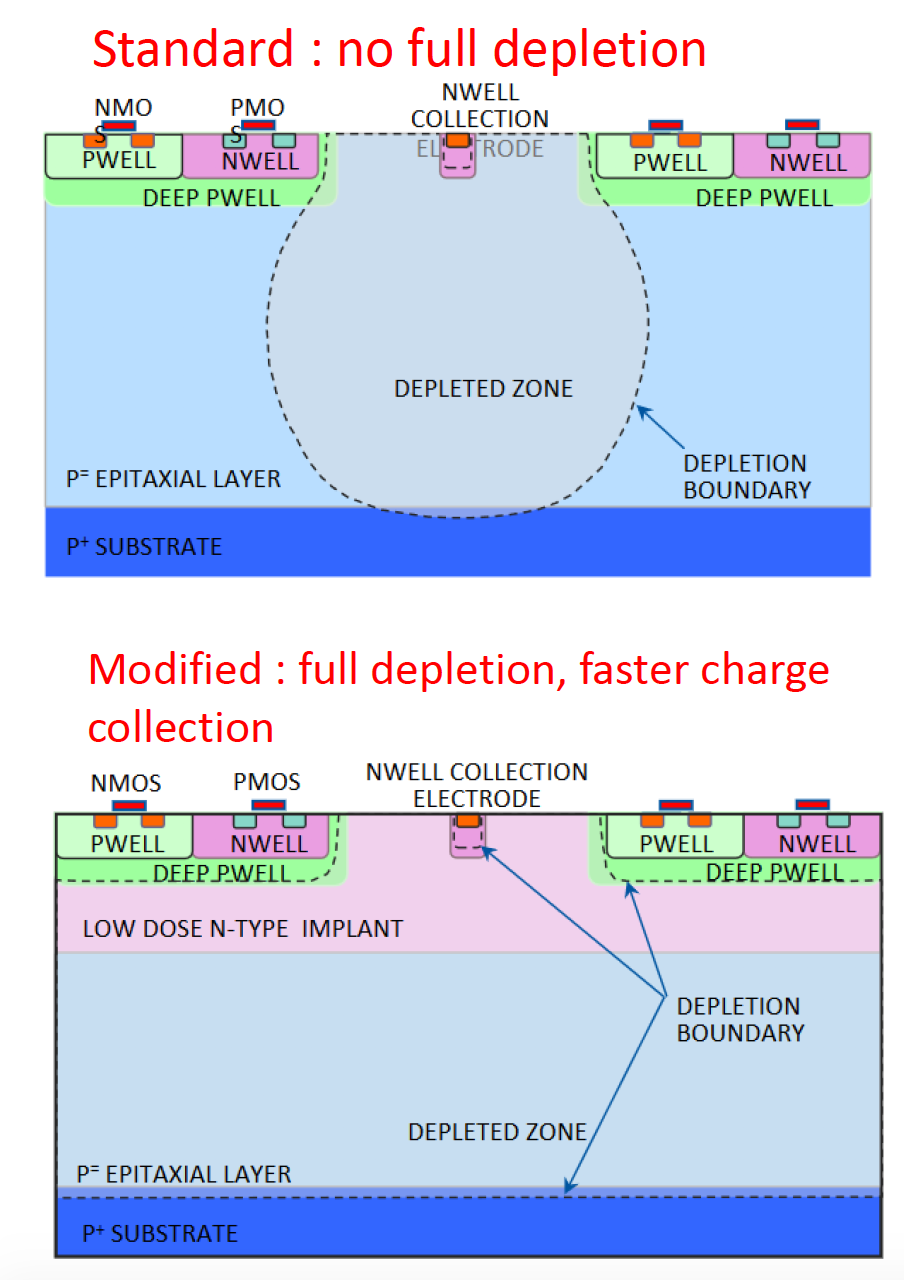 CEPC time stamping precision requirement: 
25-100ns, better to time stamping each collision at Z pole
Taichu-1 pixel analog design: 
50ns~150ns (based one standard CMOS MAPS tech.)
Consider to use depleted CMOS MAPS
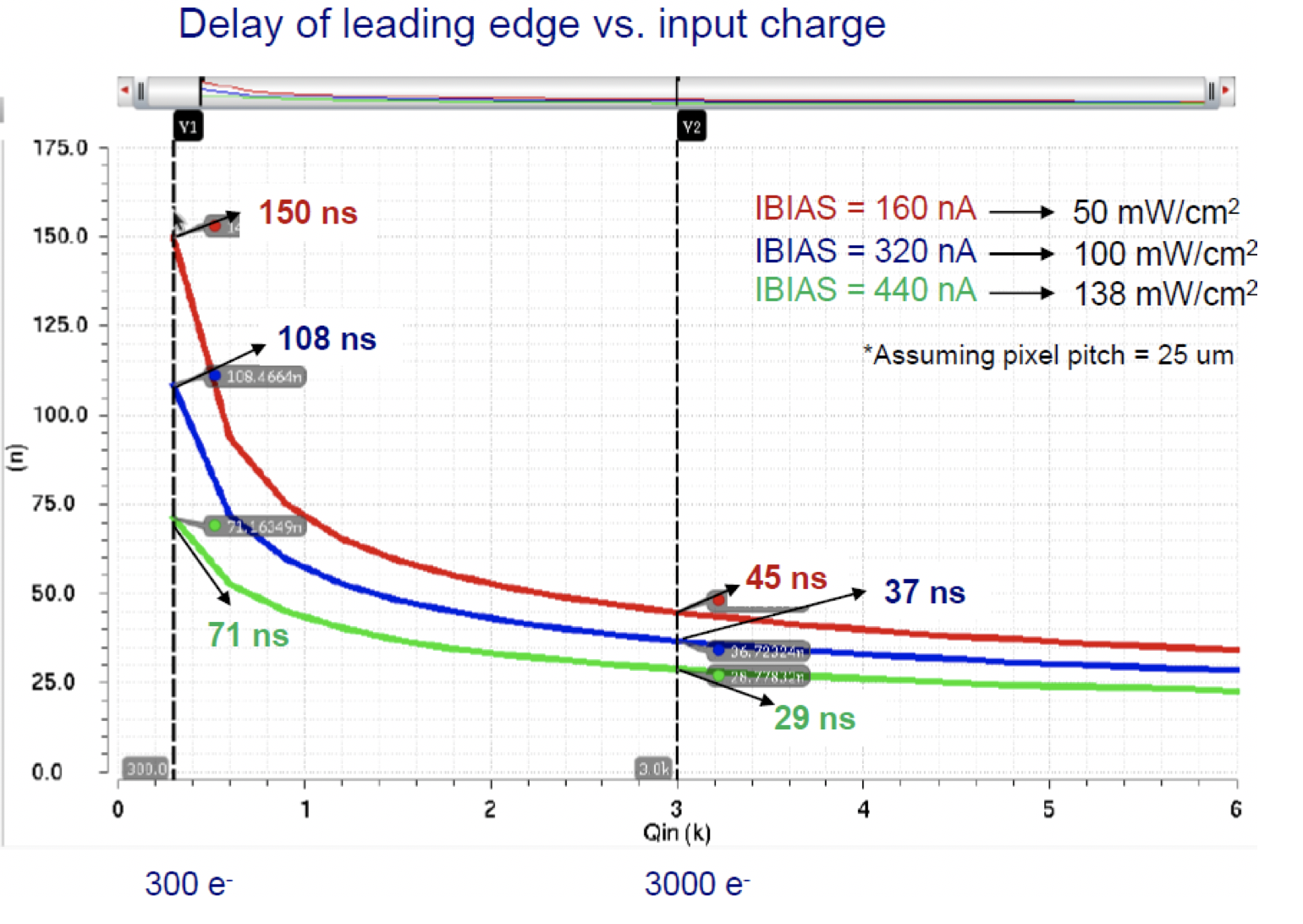 19
Backup
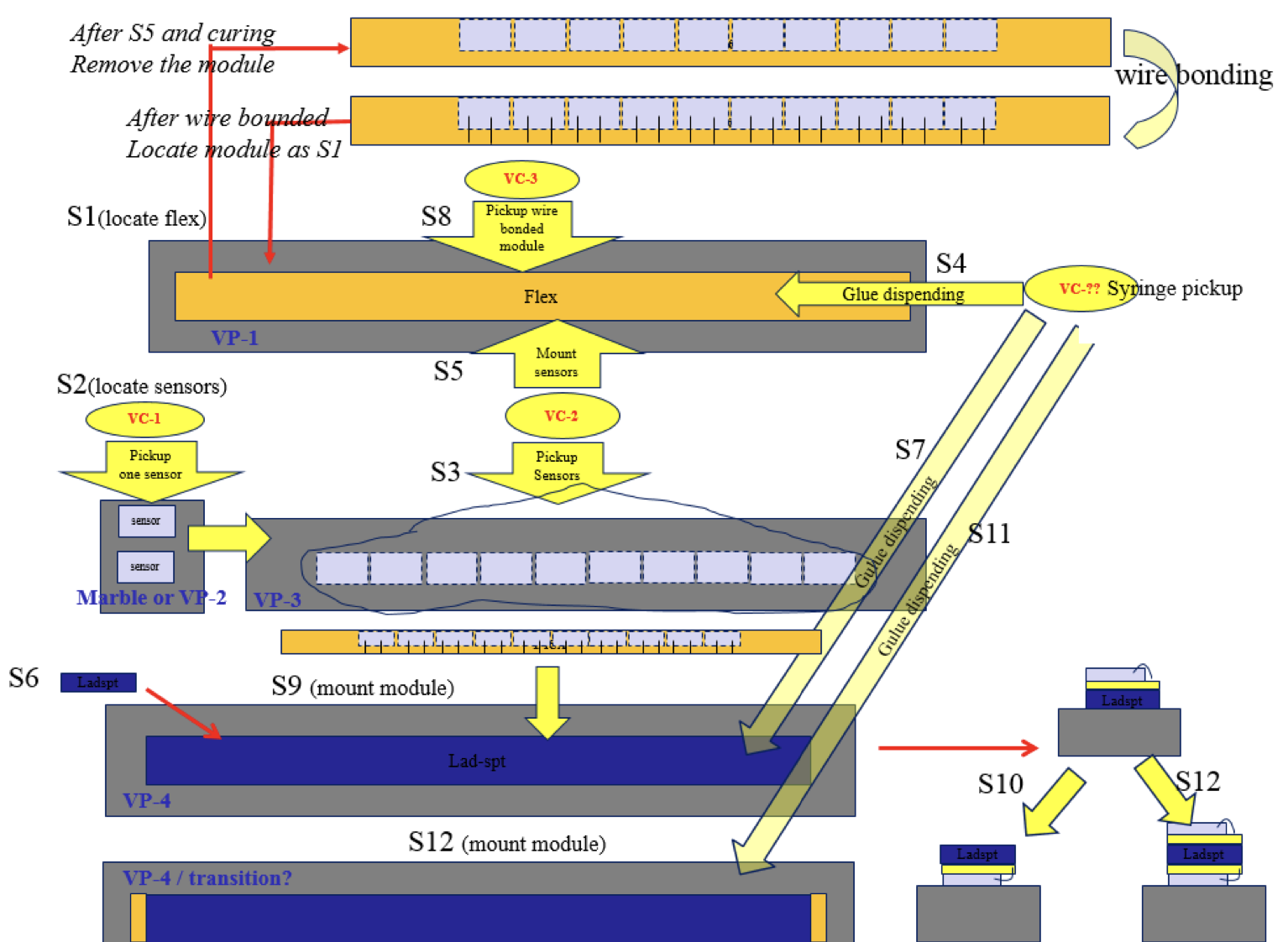 df
20
Timeline
ASIC
ASICs arrive to IHEP (June)	
Dicing and Thinning (one wafer dicing before wafer-level tests)  (June) 
Single ASIC testing 
PCB under production ( by Jun  24th )
Wire-bonding on test PCB … (June)
Functional Tests … (June)
Laser, beta source test (July)
Irradiation test (July )

Wafer level testing 
Wafer level test of ASICs (End of June)
Dicing , (thinning ?)
21
Timeline
Ladders Mechanics:
Now: Carbon support samples available
May: Pre-production carbon support ladders available
August: Production of final carbon support ladders (if needed)
Ladders Assembly:
May: Flex cable available
May: Test of wire bonding and gluing on carbon support
Tooling design and production (June) 
Dummy sensor (Glass) assembly on flex  (JUNE)
Jig tool , Wire bonding tests on flex (July)
Assembly of ladders with chips (August )
22
DAQ and multi-ASIC testing
DAQ status report today
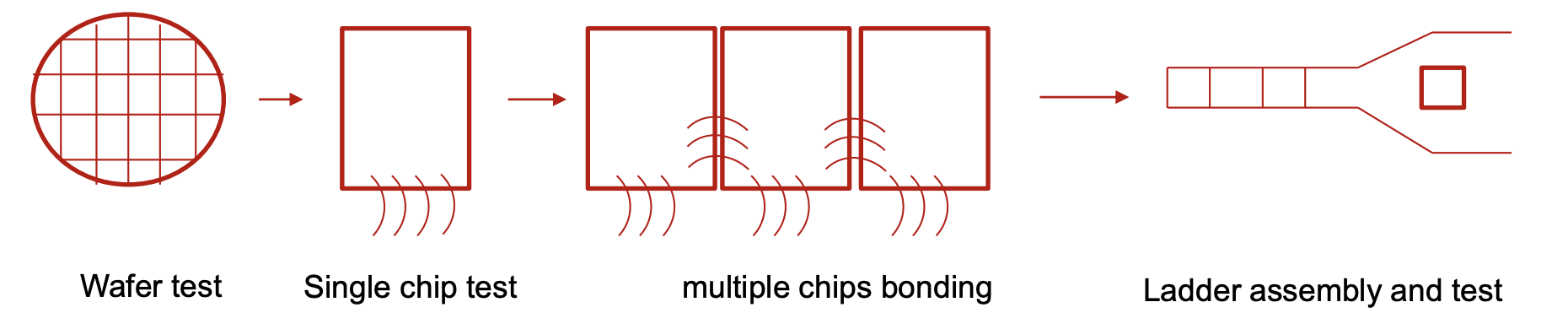 23
Time line
Barrel Prototype:
June: Installation mock-up  (3D printed)
Received large part of 3D models from Jinyu today, printing now
July: Barrel support parts fabricated
August: Assembly first Barrel with ladder support only 
Update from Xinghui today 
September: mounting readout ladders
October: finished mounting the ladders, and readout tests
Earlier November: Finish assembly of prototype
November: Cosmic ray testing or BEPC beam test
December: DESY test beam
24